Beginer Part 2
Clase 4
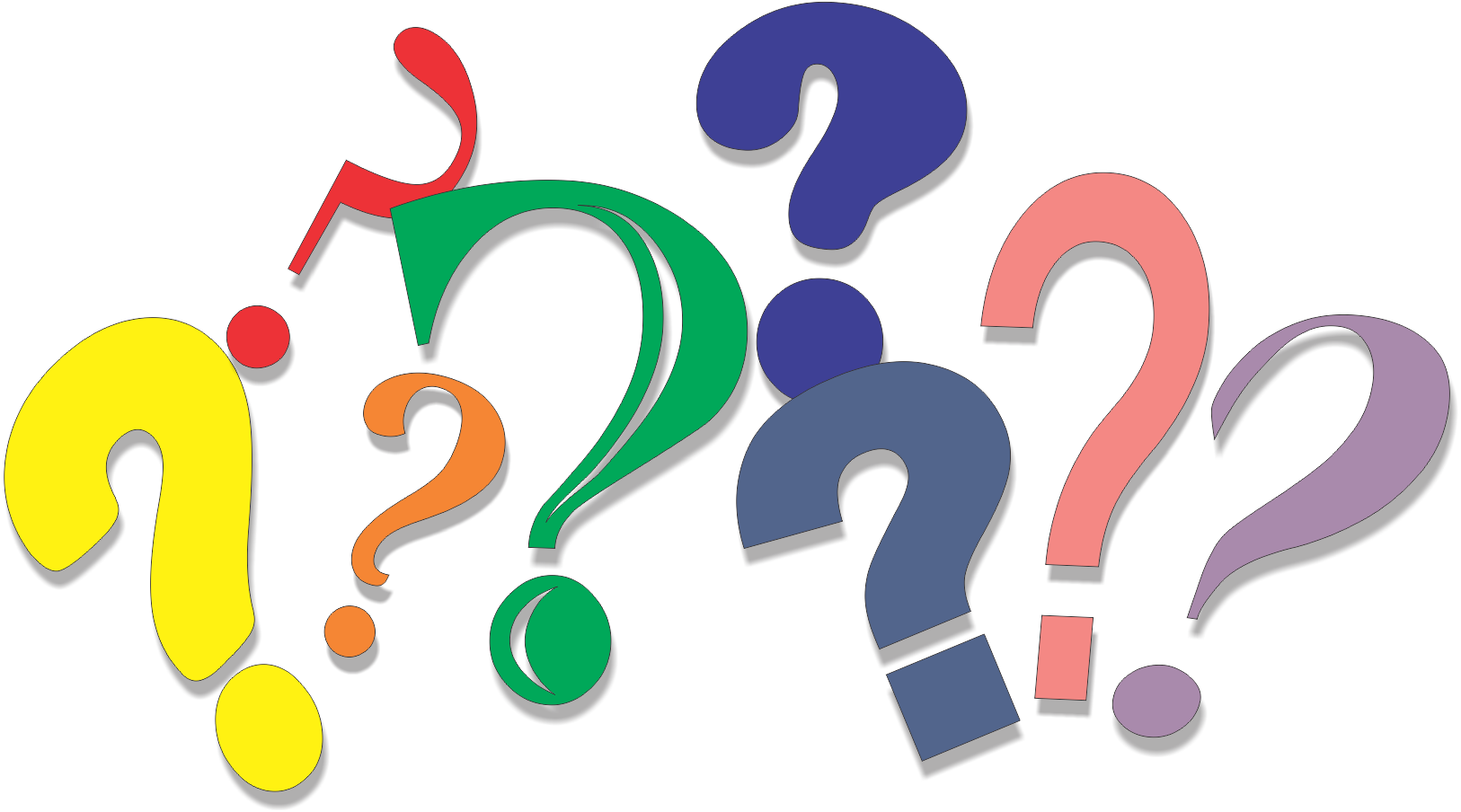 Question words
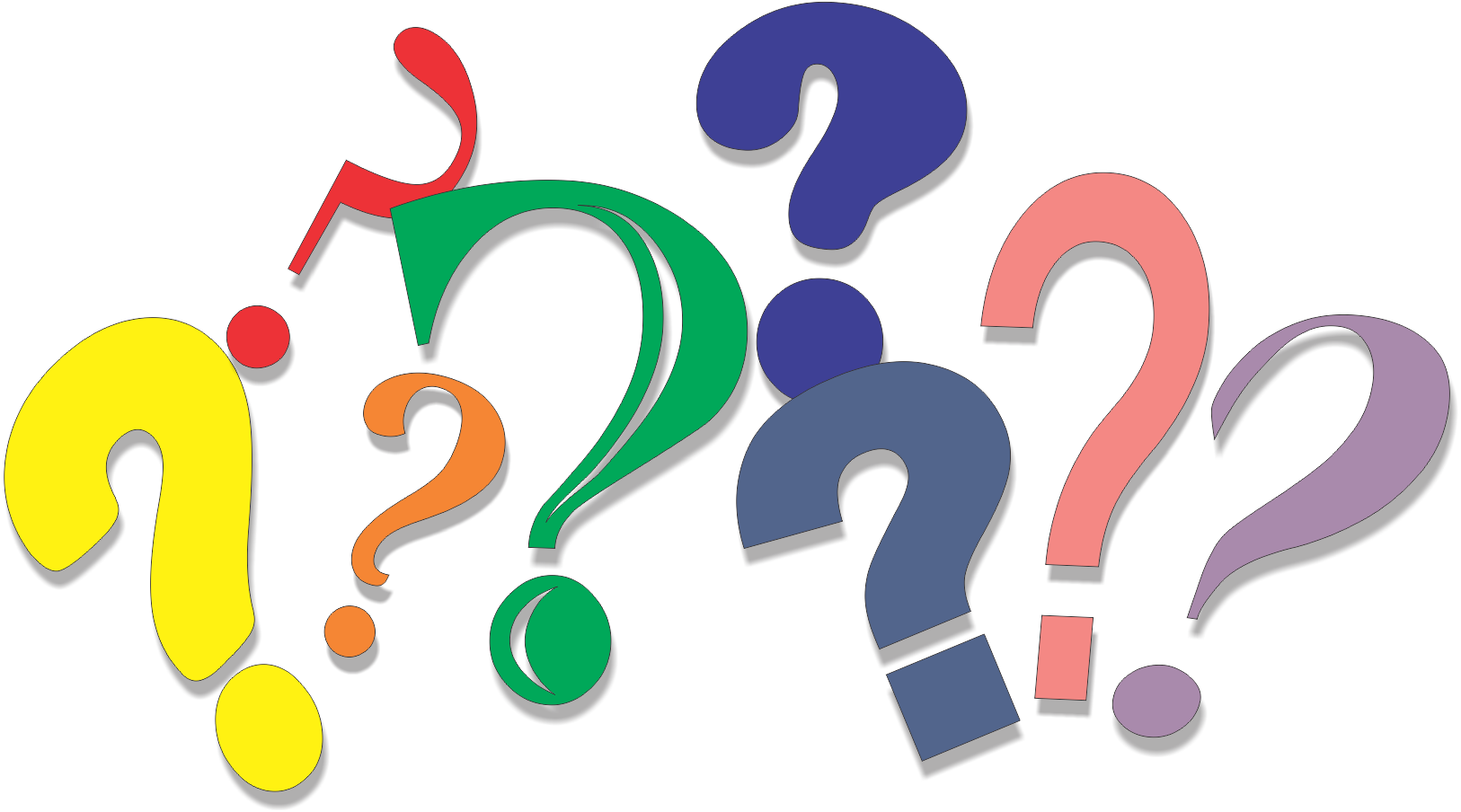 Preguntas útiles
Conversación
¿Qué haces?
¿Cuándo vas a trabajar?
¿Cuántas mascotas tienes?
¿De quién es el libro?
¿Quién toca la puerta?
¿Cuál fruta te gusta más?
¿Por qué estudias español?
¿Dónde está el centro?
¿Cómo estás?
¿Cuántos años tiene ….?
Estoy cocinando/estudiando.
Voy a trabajar toda la semana.
Tengo tres: un pez, un perro y un gato.
El libro es de mi amigo Juan.
El vecino toca la puerta.
Me gusta más la manzana.
Porque quiero comunicarme.
El centro está a tres millas.
Estoy bien, ¿y tú?
Mi hijo tiene veintiun años.
Práctica
¿               es tu nombre?
¿                      eres tú?
¿                está usted?
¿                 está Carla?
¿                 cuesta?
¿                    clases tienes?
¿                 está tu coche?
¿                      vas de vacaciones?
¿                      no comes?
¿                 es tu amigo?
Mi nombre es María.
Yo soy de México.
Yo estoy muy bien, gracias.
Ella está en la escuela.
Cuesta tres dólares.
Tengo tres clases.
Está en el estacionamiento.
Voy a España.
Porque no tengo hambre.
Él es alto y muy agradable.
Cuál
De dónde
Cómo
Dónde
Cuánto
Cuántas
Dónde
Adónde
Por qué
Cómo
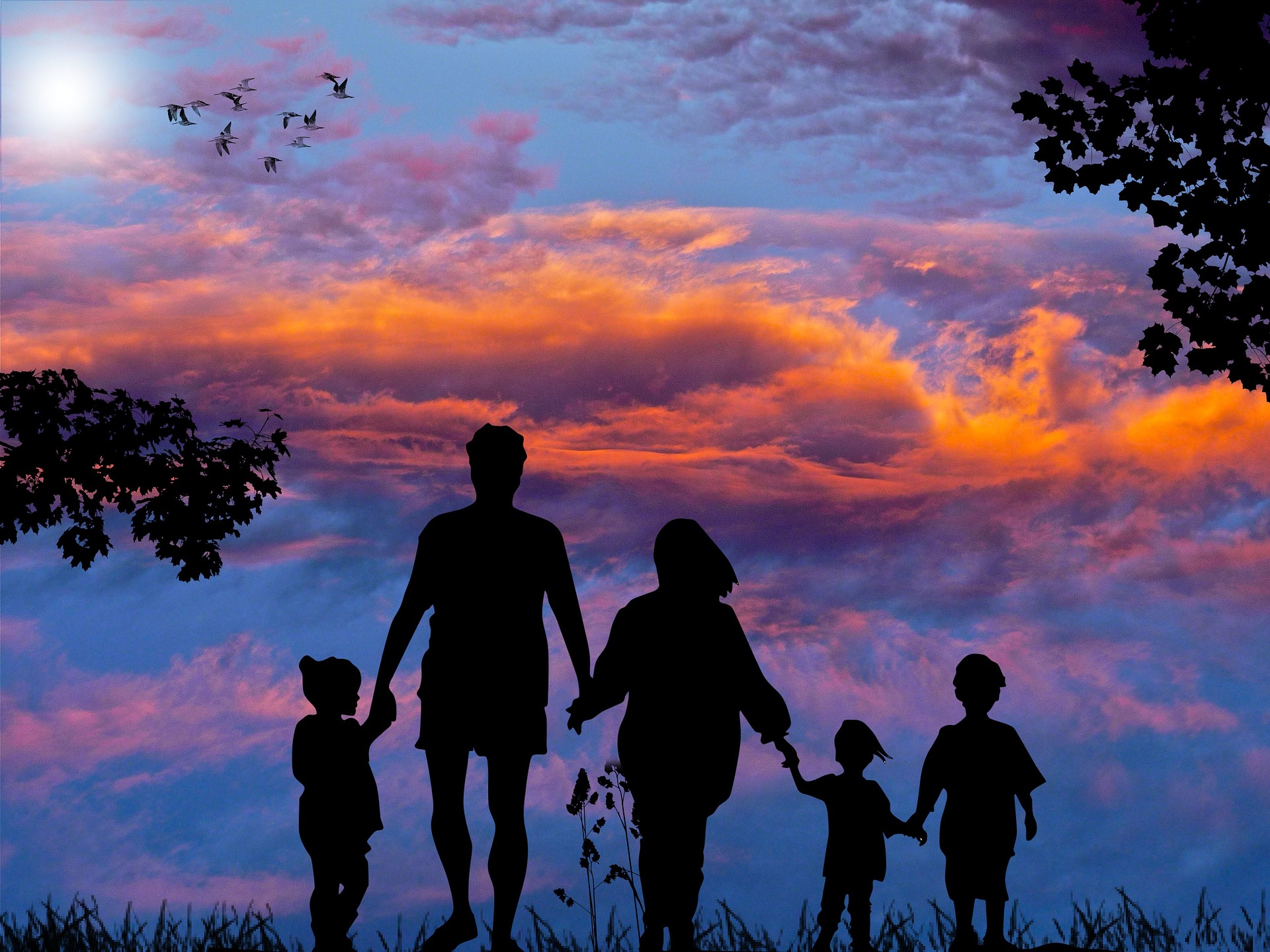 La familia
La familia
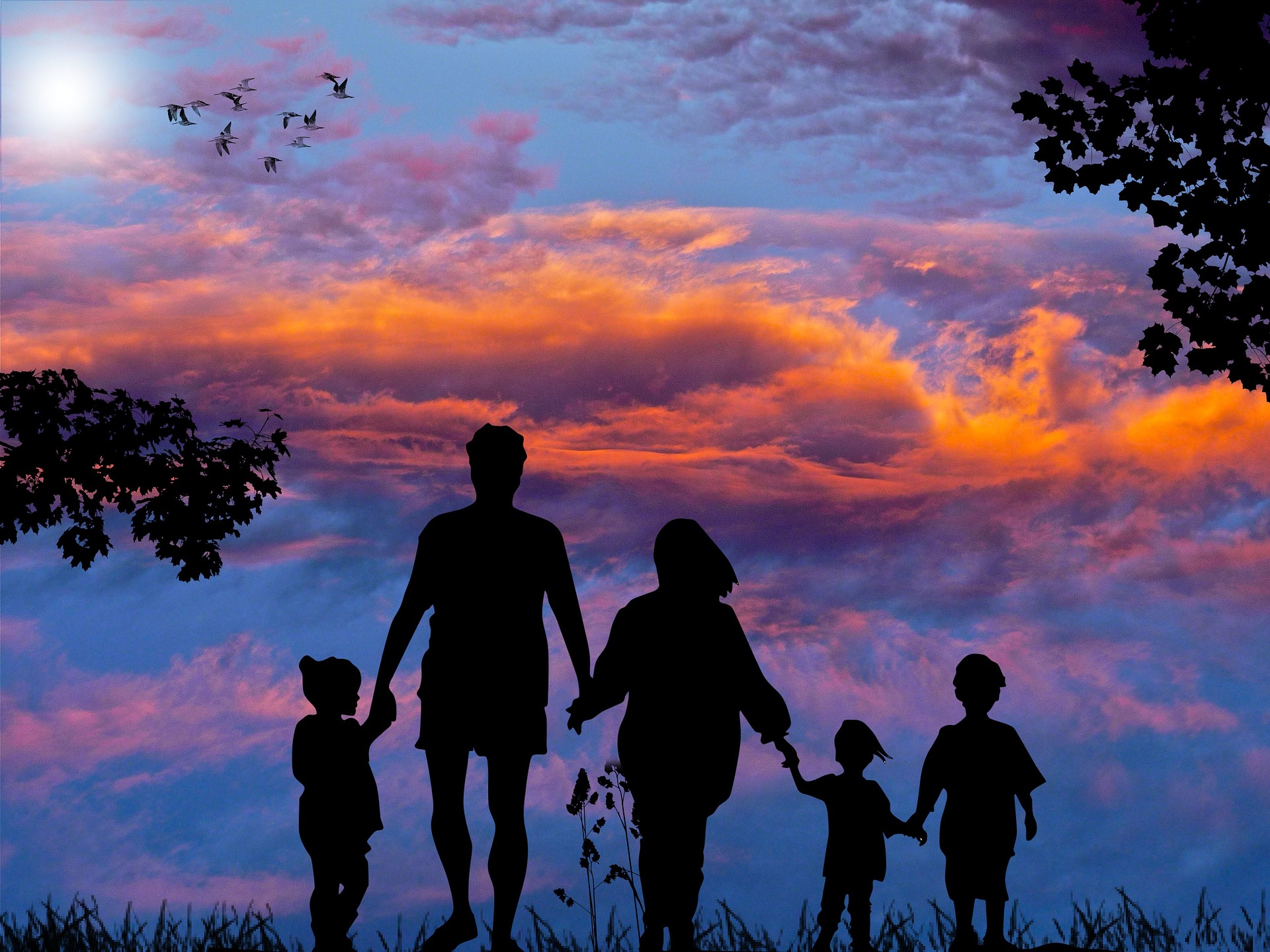 La familia
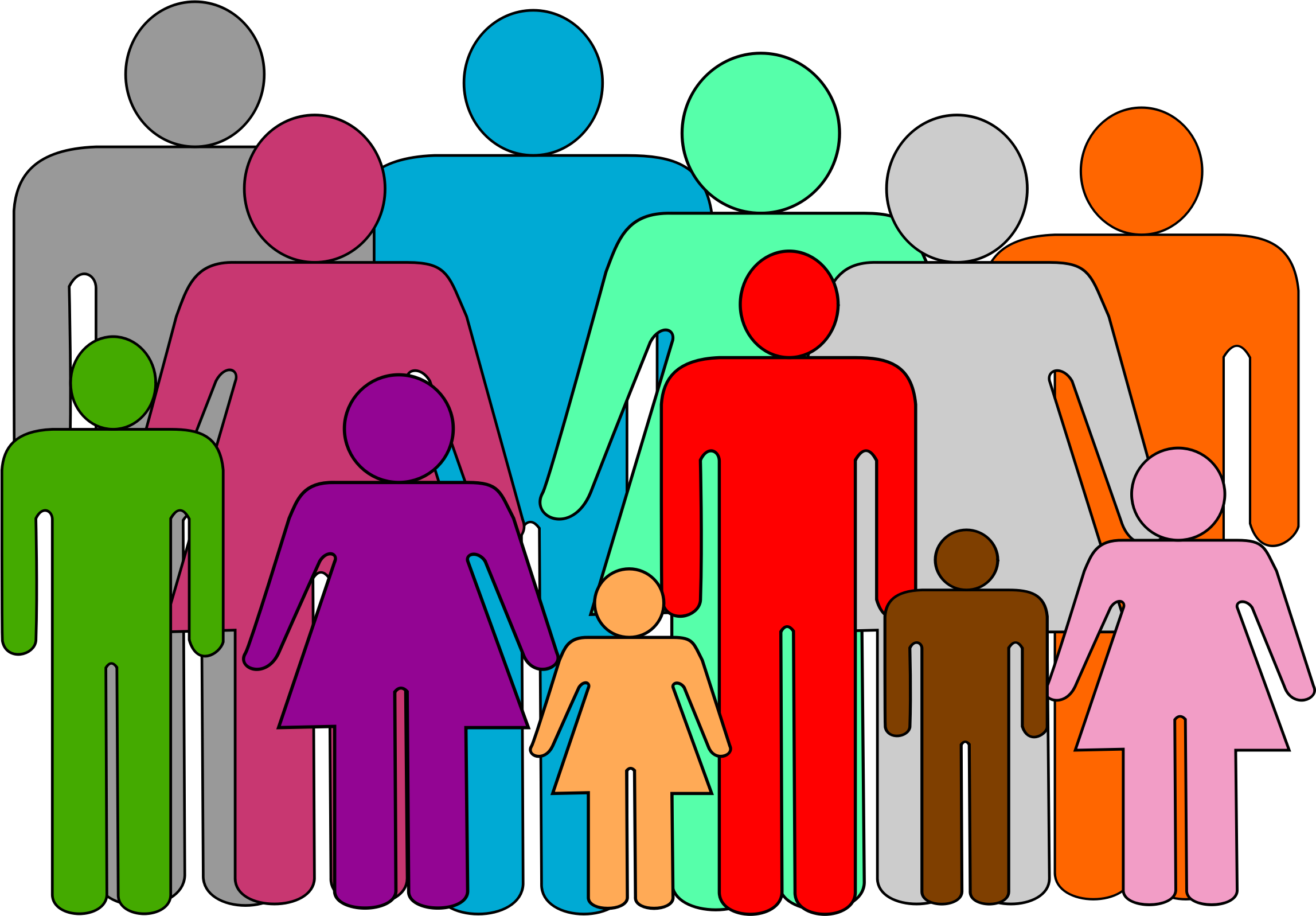 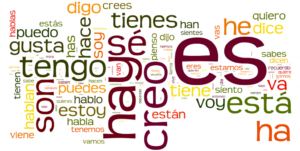 Verbo Tener
Singular
Plural
Nosotros tenemos
Vosotros tenéis
Ustedes tienen
Ellos/Ellas tienen
Yo tengo
Tú tienes
Usted tiene
Él /Ella tiene
La familia Ramírez
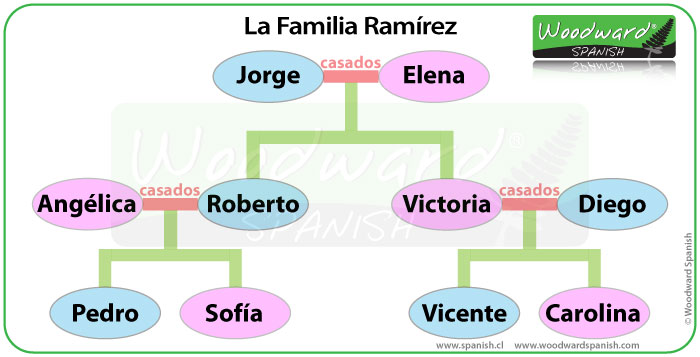 La familia - Relaciones
Pregunta
Respuesta
¿Cómo se relaciona Elena con Jorge?
¿Qué es Roberto de Jorge?
¿Cómo se relaciona Pedro con Sofía?
¿Qué es Sofía de Carolina?
¿Cómo se relaciona Elena con Vicente?
¿Qué es Victoria de Pedro?
Elena y Jorge son esposos
Roberto es hijo de Jorge.
Pedro y Sofía son hermanos.
Sofía es prima de Carolina.
Elena es abuela de Vicente.
Victoria es tía de Pedro.
¡Hasta la próxima semana!
¡Hasta pronto!
¡Hasta la vista!
¡Adiós!
¡Nos vemos!